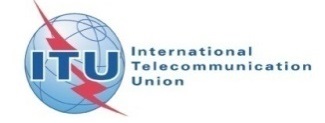 Workshop on “Monitoring Quality of 
Service and Quality of Experience of Multimedia Services in Broadband/Internet Networks”

(Maputo, Mozambique, 14-16 April 2014)
ITU Activities on Bridging the Standardization Gap (BSG)
Hiroshi OTA
Study Group Engineer, ITU/TSB hiroshi.ota@itu.int
Maputo, Mozambique, 14-16 April 2014
The Standardization Gap
BSG is one of strategic goals of ITU-T  
Defined as the disparities in the ability of developing countries, relative to developed ones, to access, implement, contribute to and influence international ICT standards, specifically ITU‐T Recommendations.
Bridging the standardization gap: PP Res 123, WTSA Res 44 and WTDC Res 47
Maputo, Mozambique, 14-16 April 2014
2
The Standardization Gap
Resolution 44 revised at WTSA-12, Dubai
Disparities between developed and developing countries in standardization have 5 main components:
disparity of voluntary standardization, 
disparity of mandatory technical regulations 
disparity of conformity assessment, 
disparity in human resources skilled in standardization
disparity in effective participation in ITU-T activities
Maputo, Mozambique, 14-16 April 2014
3
The Standardization Gap
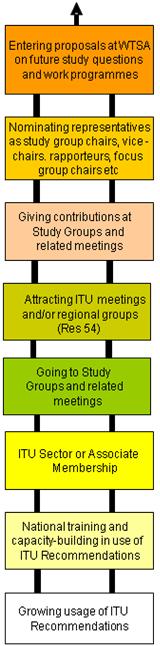 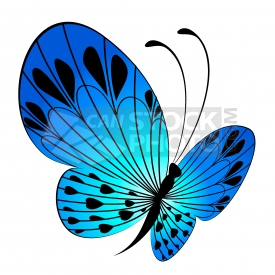 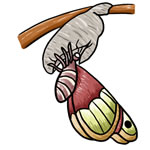 The Standardization Ladder Concept
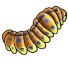 Maputo, Mozambique, 14-16 April 2014
4
BSG Fund
Objective
Facilitate the participation of developing countries in the standards development process 
Allow developing countries to profit from access to new technology development 
Ensure that the requirements of developing countries are taken into account in the development of standards
Donors
Ministry of Science, ICT and Future Planning, Korea 
Nokia Siemens Networks, 
Microsoft, 
Cisco and 
Canada
Maputo, Mozambique, 14-16 April 2014
5
ITU Activities to Bridge the Gap
Strengthen Standard Making Capability
Assist Developing Countries in Standards Implementation
Develop Human Resources
Regional Groups (Resolution 54)
Maputo, Mozambique, 14-16 April 2014
6
Strengthen Standard Making Capability
Mentoring programme for newcomers to Study Groups
Mentor role in study group
Research on measuring and reducing the standardization capability gap
Free access to ITU-T Standards
Increase remote participation and collaboration
Reduced fees (CHF 3,975) for developing countries including academia
Study on assessing the standardization capability of developing countries
Maputo, Mozambique, 14-16 April 2014
7
Strengthen Standard Making Capability
New Actions From WTSA-12
Developing guidelines to assist developing countries in their involvement in ITU‑T activities.
Improving procedures and electronic tools for remote participation.
Conducting  consultancy projects designed to support developing countries in the development of standardization plans
Studies on ICT innovations and standardization in developing countries
Maputo, Mozambique, 14-16 April 2014
8
Assist Developing Countries in Standards Implementation
Technical Reports
Handbook on Testing (2011)
ITU-T Manual on Optical Transport Networks from TDM to Packet (2010) 
DSL Story (2010), 
Deployment of packet based networks (2009) 
Handbook on Fibre Optic Cables and Systems (2009), 
Security in Telecommunications and IT (2009)
Standards Q&A Online Forum
Maputo, Mozambique, 14-16 April 2014
9
Standards Q&A
http://groups.itu.int/itu-t/StandardsQA.aspx
Objectives
Enable developing countries to seek advice directly from ITU-T study group experts
Ensure developing countries have a better understanding of ITU-T Recommendations
Enhance the application of ITU-T Recommendations in developing countries
Open to everyone
Maputo, Mozambique, 14-16 April 2014
10
Assist Developing Countries in Standards Implementation
New Actions From WTSA-12
Assist developing countries to
Establish a standardization secretariat to coordinate standardization activities and participation in ITU-T study groups
Determine whether their existing national standards are consistent and in accordance with the current ITU‑T Recommendations
Develop implementation guidelines for new ITU-T Recommendations
Maputo, Mozambique, 14-16 April 2014
11
Benefits of a National Standardization Secretariat
Link national standards to ITU-T Recommendations
Clearly defined roles, responsibility and authority within the country on ITU-T matters
Coordinate requirements for ICT standards
Have a role in approval of ITU-T Recommendations
Enhance contribution in ITU-T Study Groups
Maputo, Mozambique, 14-16 April 2014
12
National Standardization Secretariat
TSB has developed guidelines for developing countries to establish a national standardization secretariat (NSS)

Guidelines are available on BSG website at http://www.itu.int/en/ITU-T/gap/Pages/default.aspx 

TSB can provide advisory guidance to developing countries to establish the NSS

For more information contact:
Vijay Mauree : vijay.mauree@itu.int
Maputo, Mozambique, 14-16 April 2014
13
Develop Human Resources
Maputo, Mozambique, 14-16 April 2014
14
Develop Human Resources
In-depth technical tutorials on ITU-T Recommendations
Increase number of officials (Chairs / Rapporteurs) from developing countries in ITU-T Study Groups
E-learning course on Working Methods of ITU-T Study Groups (ITU-T A.1) and Quality of Service NEW!
New Actions From WTSA-12
Fellowships to be provided under TSB budget to eligible countries to attend relevant ITU-T meetings.
Encouraging secondment and short-term employment opportunities for developing countries experts in test laboratories of international standards development organizations (SDOs) and manufacturers, in particular in the area of conformance and interoperability testing
Maputo, Mozambique, 14-16 April 2014
15
Regional Groups
SG2 Groups for Arab and East Africa Regions
SG3 Groups for Asia and Oceania, Africa, Europe and Mediterranean, Latin America and Caribbean (Tariff and accounting principles)
SG5 Groups for Arab, Africa, Latin America and Caribbean, Asia-Pacific (Feb 2013) (ICT and Climate Change)
SG12 Group for Africa (Performance, QoS)
Maputo, Mozambique, 14-16 April 2014
16
Regional Groups
Regional Offices to collaborate closely with TSB
Promote ITU-T Meetings and Regional Group events
Assist TSB to coordinate standardization activities in the region
Provide assistance to establish regional standardization bodies
New Regional Groups established at WTSA-12
SG2 Group for Latin America
SG5 Group for Latin America
SG 13 Group for Africa
Maputo, Mozambique, 14-16 April 2014
17
Conclusions and Recommendations
WTSA-12 strengthen ITU-T’s mandate for BSG
Bridging the Standardization Gap
Enhanced co-ordination on ICT standardization at national level
Provide assistance to developing countries to establish national standardization secretariat
Enhance implementation of ITU-T Recommendations
Capacity building on standardization and ITU-T Recommendations
Increase participation in Study Groups, Workshops, Meetings and number of contributions
Maputo, Mozambique, 14-16 April 2014
18
For more information on BSG

Contact

Vijay Mauree, 
TSB 
Vijay.mauree@itu.int
Maputo, Mozambique, 14-16 April 2014
19
Thank you!
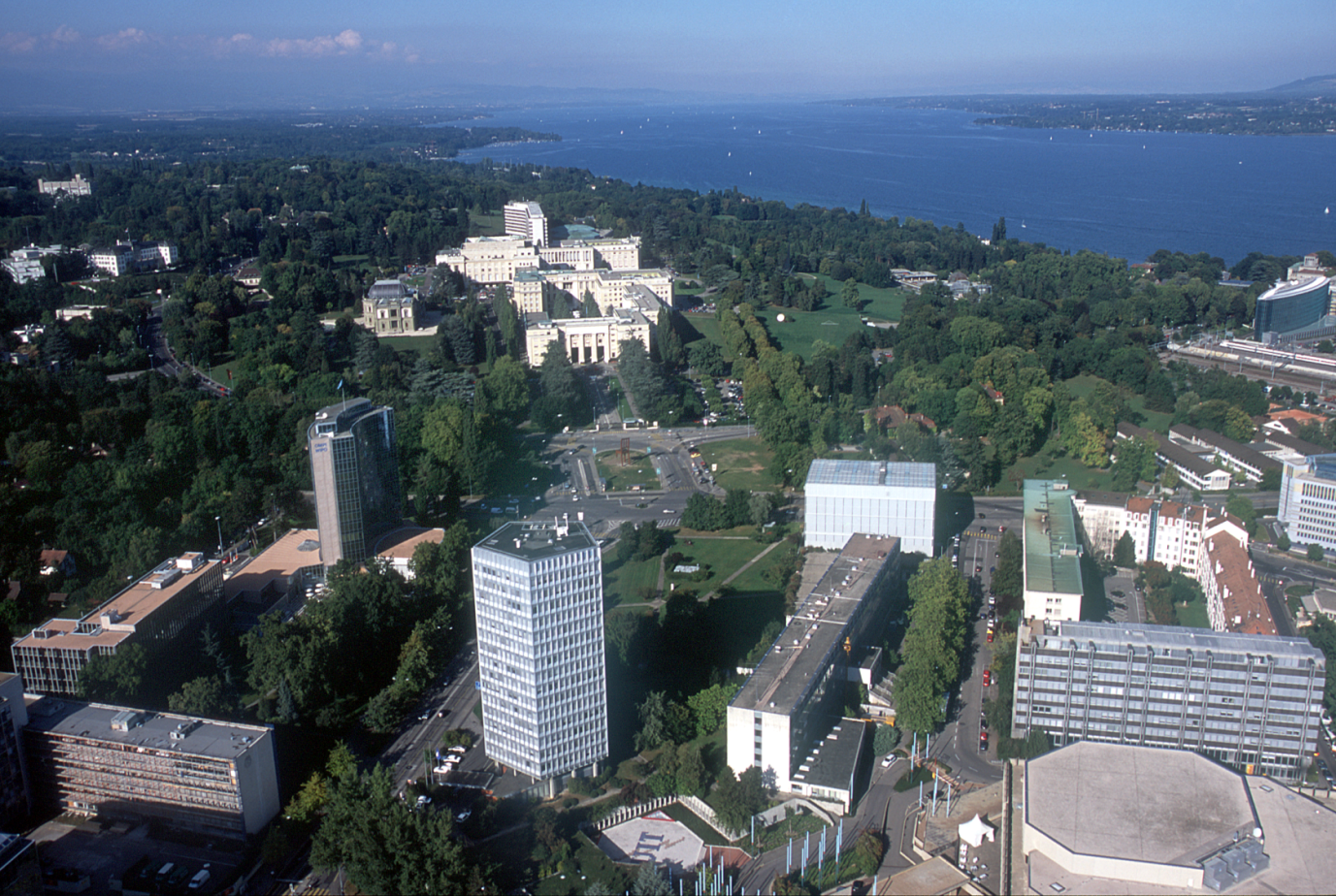 Maputo, Mozambique, 14-16 April 2014
20